Swot analyse
Kenneth
R. Andrews
1916 – 2005

Harward Business School
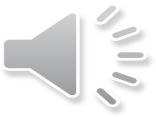 Mere om emnet på: 



www.ForklarMigLige.dk
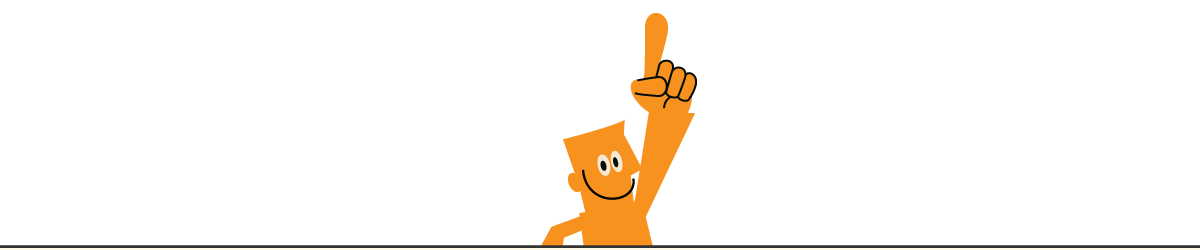